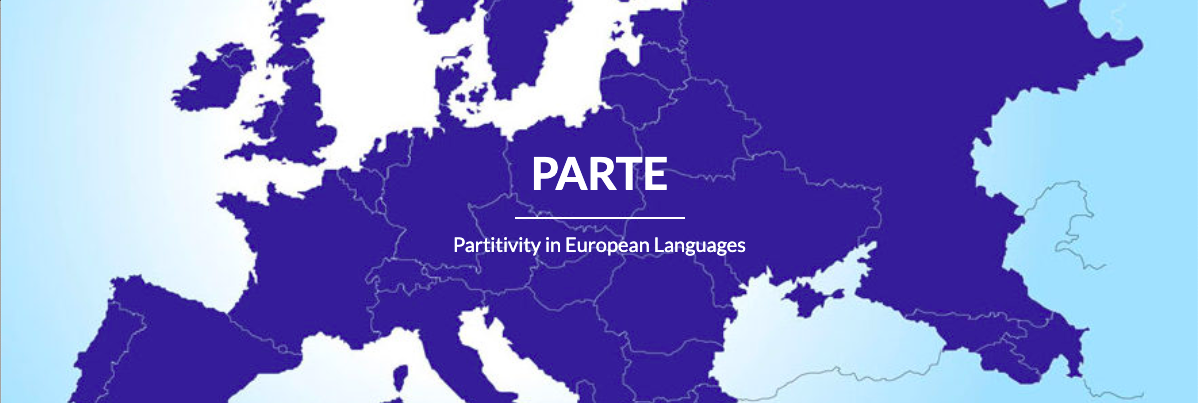 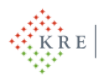 Petra Sleeman (ACLC, University of Amsterdam)Partitive pronouns in intransitive contexts in Italian and Dutch
29 October 2021
Introduction
Partitive pronouns (Giusti & Sleeman, in press):

(1)	Ik heb   drie  boeken  Ik heb   ER            drie.
	I   have three books       I   have part.wk three
	‘I have three books.  I have three.’
(2)	a.	NE          ho       tre.
		part.cl I-have three
		‘I have three.’
	b.	Hai          libri?        Sí,     NE          ho.
		you-have books           yes    part.cl I-have
		‘Do you have books? Yes, I have.’
2
Introduction
(3)	J’ai      mangé des                cerises  J’ EN          ai      mangé.
	I  have eaten    part.det.pl cherries     I  part.cl have eaten
	‘I ate cherries.  I ate some.’

Bentley (2004):  NE typically occurs with the elliptical direct object of a transitive verb.
NE can also occur with intransitive verbs, viz. unaccusatives:

(4)	NE          arrivano     molti.
	part.cl arrive-3pl  many-m.pl
	‘(Of them) many arrive.’
3
Introduction
Dutch partitive (quantitative) pronoun ER (Corver & van Koppen, 2018):

It “typically occurs in clausal environments featuring a(n indefinite) direct object noun phrase whose nominal head is empty, possibly as the result of movement of the partitive pronoun, and which is introduced by a cardinal or indefinite quantifier”
4
Introduction
Belletti & Rizzi (1981): in Italian, the partitive pronoun NE is used in combination with noun-less direct objects, but not in combination with noun-less quantified adverbial NPs:
 
(5)	a.	Gianni trascorrerà tre    settimane a Milano.
		Gianni will.spend three weeks      in Milan
		‘Gianni will spend three weeks in Milan.’
	b.	Gianni NE          trascorrerà tre    a Milano.
		Gianni  part.cl will-spend  three in Milan
		‘Gianni will spend three in Milan.’
5
Introduction
(6)	a.	Gianni è  rimasto    tre    settimane a  Milano.
		Gianni is remained three weeks       in Milan
		‘Gianni remained three weeks in Milan.’
	b.	*Gianni NE         è  rimasto    tre    a  Milano.
		  Gianni part.cl is remained three in Milan
		‘Gianni remained three in Milan.’

Belletti & Rizzi account for the difference by claiming that NE can only be extracted from an argument position.
6
Introduction
(7)	a.	Questo scaffale misura    due  metri 
		this      shelf      measures two meters 
		‘This shelf measures two meters.’ 
	b.	?Questo scaffale NE         misura    due 
		 this      shelf 	    part.cl measures two 
		‘This shelf measures two.’ 	[Belletti & Rizzi, 1981: marginal] 
(8)	?(Di ore)   NE         dorme           otto 
	of  hours part.cl sleeps.3p.sg eight 
	‘S/he sleeps eight of them, hours.’ 	[Benincà, 1988: non elegant]
7
Introduction
Barbiers (2017):

(9)	a.	Ik heb twee dagen in Spanje doorgebracht.
		I  have two days    in Spain   spent
		‘I have spent two days in Spain.’
	b.	Ik heb  ER            twee in Spanje doorgebracht.
		I  have part.wk two  in Spain   spent
		‘I have spent two in Spain.’
8
Introduction
(10)	a.	Ik ben twee dagen in Spanje gebleven.
		I   am  two  days    in Spain   remained
		‘I have remainded two days in Spain.’
	b.	*Ik ben ER            twee in  Spanje gebleven.
		 I   am  part.wk two   in Spain    remained
9
Introduction
However, Will (2019) shows that on the internet the verb costare ‘cost’ is frequently attested with NE in all registers of the language:

(11)	olio greco  e     spagnolo, che  costa poco più   di     due euro   al         litro 
	oil   Greek and Spanish     that costs little more than two euros per.the liter  
	e … quello    italiano, che  NE         costa invece  circa    6. 
	and the.one Italian     that part.cl costs instead around  6
‘Greek and Spanish oil, which costs little more than two euros per liter and … Italian oil, which, in contrast, costs 6 euros.’
10
Introduction
(12)	a.	?Il   libro                  NE        è  costato           cinque         (di dollari) 
		the book.masc.sg   part.cl is cost.masc.sg  five.masc.sg of dollars
	b.	?Il   libro                  NE         è  costati              cinque 	(di dollari) 
		the book.masc.sg   part.cl is cost.masc.pl    five. masc.pl of dollars
		‘The book has cost five of them, dollars.’
11
Introduction
(13)	??Questi libri NE sono costate cinque ( di lire). 
	these book.MASC.PL of.them are cost.FEM.PL five.FEM.PL of lira.FEM.PL 

(14)	*Questi libri NE sono costata una ( di lira). 
	these book.MASC.PL of.them are cost.FEM.SG one.FEM.SG of lira.FEM.SG 
	‘These books have cost one of them, lira.’
12
Introduction
According to Bennis (1986), ER has to be used both with a direct object and with a quantified adverbial NP :

(15)	a.	Hoeveel     heb    jij   *(ER)      gekocht?
		how-many have you  part.wk bought
		‘Have many did you buy?’
	b.	Van die    vier  weken ben ik *(ER)       twee in Milaan gebleven
		of    those four weeks am  I    part.wk two  in Milano remained
		‘Of those four weeks I remained two in Milan.’
13
Introduction
Research questions:

May extraction from quantified adverbial NPs be more acceptable than has generally been claimed in the literature, at least with some verbs?
Does a sentence like *Gianni NE è  rimasto  tre a Milano  become more acceptable if no periphrastic perfect is used, avoiding an agreement judgment?
14
Methodology
A Grammaticality Judgment Task was submitted to native speakers of Italian and Dutch.
Recruited by means of social media.
Google Forms.
Correct - Incorrect

For Italian: 23 native speakers, 90 sentences.
For Dutch: 30 native speakers, 75 sentences.
Dutch post-hoc test: 28 native speakers, 28 sentences.
15
Results for Italian
Intransitive verb with NE (coordinated sentences)

(16)	[Rimarrò quattro giorni a Roma] e NE rimarrò due a Napoli. (65%)
	‘I will stay four days in Rome and I will stay two in Naples.’
(17)	[Eva ha dormito otto ore,] ma Claudia NE ha dormite solo quattro. (87%)
	Eva has slept eight hours, but Claudia has slept only four.
(18)	[Ieri ho nuotato due chilometri] e oggi NE ho nuotato uno. (78%)
	‘Yesterday I have swum two kilometers and today I have swum one.’
16
Results for Italian
Intransitive verb without NE (coordinated sentences)

(19)	[Rimarrò quattro giorni a Roma] e rimarrò due a Napoli. (26%)
(20)	[Eva ha dormito otto ore,] ma Claudia ha dormito solo quattro. (13%)
(21)	[Ieri ho nuotato due chilometri] e oggi ho nuotato uno. (4%)
17
Results for Italian
Rimanere (non-coordinated sentences)

(22)	[Gianni è rimasto tre settimane a Milano] - Gianni NE è rimasto tre a Milano. (13%)
(23)	[Gianni è rimasto tre settimane a Milano] - Gianni NE è rimaste tre a Milano. (26%)
(24)	[Gianni è rimasto tre settimane a Milano] - Gianni è rimasto tre a Milano. (0%)
18
Results for Dutch
Intransitive verb with ER (coordinated sentences)

(25)	[Ik zal vier dagen in Rome blijven] en ik zal ER twee in Napels blijven. (83%)
	‘I will stay four days in Rome and I will stay two in Naples.’
(26)	[Iris heeft acht uur geslapen,] maar Koen heeft ER maar vier geslapen. (77%)
	Eva has slept eight hours, but Claudia has slept only four.
(27)	[Gisteren heb ik één kilometer gezwommen] en vandaag heb ik ER twee gezwommen. (93%)
	 ‘Yesterday I have swum two kilometers and today I have swum one.’
19
Results for Dutch
Intransitive verb without ER (coordinated sentences)

(28)	[Ik zal vier dagen in Rome blijven] en ik zal twee in Napels blijven. (20%)
(29)	[Iris heeft acht uur geslapen,] maar Koen heeft maar vier geslapen. (30%)
(30)	[Gisteren heb ik één kilometer gezwommen] en vandaag heb ik twee gezwommen. (13%)
20
Results for Dutch
Intransitive verb with ER (non-coordinated sentences) in post-hoc test

(31)	[Ik ben twee dagen in Spanje gebleven.] - Ik ben ER twee in Spanje gebleven. (68%)
(32)	[Koen heeft maar vier uur geslapen] - Koen heeft ER maar vier geslapen. (46%)
(33)	[Ik heb twee kilometer gezwommen.] Ik heb ER twee gezwommen. (86%)
21
Discussion
May extraction from quantified adverbial NPs be more acceptable than has generally been claimed in the literature, at least with some verbs?

Yes, both in Italian (77%) and in Dutch (86% in the coordinated sentences and 67% in the non-coordinated sentences).
22
Discussion
Does a sentence like *Gianni NE è rimasto tre a  Milano  become more acceptable if no periphrastic perfect is used, avoiding an agreement judgment?

(34)	[Rimarrò quattro giorni a Roma] e NE rimarrò due a Napoli. (65%)
	‘I will stay four days in Rome and I will stay two in Naples.’
(35)	[Gianni è rimasto tre settimane a Milano] - Gianni NE è rimasto tre a Milano. (13%)
(36)	[Gianni è rimasto tre settimane a Milano] - Gianni NE è rimaste tre a Milano. (26%)
(37)	[Eva ha dormito otto ore,] ma Claudia NE ha dormite solo quattro. (87%)
	Eva has slept eight hours, but Claudia has slept only four.
23
Discussion
If we assume that Belletti & Rizzi’s (1981) analysis of the use of the partitive pronoun is essentially correct, the fact that native speakers accept the combination of the partitive pronoun with an elliptical adverbial NP may be interpreted in two ways:

The participants may unconsciously or consciously have compared the variants with and without the partitive pronoun. Since leaving out the partitive pronoun is not an option, the speakers may have accepted the use of the partitive pronoun.
There may be variation w.r.t. grammars between speakers. There are speakers who analyze quantified adverbial NPs as non-arguments and others who analyze them as arguments.
24
Discussion
Circumstancial adverbials place, time, manner and the like follow the verb’s complement within the VP and they are typically realized in prepositional form or in a bare NP form (Cinque 1999). 

(38)	Les souffrances que ce   travail m’  a    coûtées.
	the sufferings    that this work   me has cost
	‘The sufferings that this work has cost (caused) me.’

(39)	Les trois mille        euros que  ce   meuble   m’  a    coûté.
	the three thousand euros  that this furniture me has cost
	‘The three thousand euros that this furniture has cost me.’
25
Discussion
In Majorcan Catalan, there can only be (optional) agreement with the following complement if it is an argument, but not if it is an adverbial complement (Salvá 2017):

(40)	En    Joan ja         ha {pesades/pesat}              ses patates.
	art  Joan already has weighed{fem.pl/m.sg} the potatoes.fem.pl
	‘Joan has already weighed the potatoes.’
(41)	Es  meló   ha {*pesades/pesat} vuit lliures.
	the melon has weighed {fem.pl/m.sg} eight pounds.fem.pl
	‘The melon has weighed eight pounds.’
26
Discussion
In Korean and English, the domain of direct case assignment is expanded to include measure expressions (Wechsler & Lee 1996; Stroik 1990):

(42)	Tom-un    twu sikan-tongan-ul   tali-ess-ta
	Tom-top two  hour-period-acc run-pst-dec 
	‘Tom ran for two hours.’
27
Discussion
In Dutch, attributive passive participles combine with a noun that is interpreted as their internal argument, which may be the internal argument of a transitive or an unaccusative verb (Elffers, de Haan & Schermer 2014):

(43)	de geïnvesteerde minuten
	‘the invested minutes’
(44)	de  gestorven soldaten
	the died         soldiers
28
Discussion
(45)	de geslapen uren (82,5%)
	the  slept       hours

(46)	de  gezwommen meters (96,3%)
	  the swum           meters

(47)	??de te   lang gebleven minuten (51,9%)
	the too long stayed      minutes
29
Conclusion
Violation of syntactic constraint on the extraction of partitive pronoun from adverbial NPs by native speakers of Italian and Dutch;
Belletti’s & Rizzi’s judgments may have been influenced by perfect tense;
If violation is only apparent, two explanations:
Use of partitive pronoun is better than leaving it out;
Analysis of adverbial NP as direct object;
More research is needed.
30
References
Barbiers, Sjef. 2017. Kwantitatief er en ze. Nederlandse Taalkunde 22(2). 163-187.
Belletti, Adriana & Luigi Rizzi. 1981. The syntax of “NE”. Some theoretical implications. The Linguistic Review 1(2). 117-154.
Benincà, Paola. 1988. L’ordine degli elementi della frase e le costruzioni marcate. In Lorenzo Renzi (ed.), Grande grammatica italiana di consultazione, vol. 1, 115-227. Bologna: il Mulino.
Bennis, Hans. 1986. Gaps and dummies. Dordrecht: Foris.
Bentley, Delia. 2004. Ne-cliticisation and split intransitivity. Journal of Linguistics 40(2). 219-262.
Cinque, Guglielmo. 1999. Adverbs and functional heads. A cross-linguistic perspective. Oxford: Oxford University Press.
Corver, Norbert & Marjo Koppen, van. 2018. Dutch. In Jeroen Van Craenenbroeck & Tanja Temmerman (eds.), The Oxford handbook of ellipsis, 721-764. Oxford: Oxford University Press.
Elffers, Els, Sies de Haan & Ina Schermer. 2014. Het voltooid deelwoord in het Nederlands: beperkingen op het attributief gebruik. Nederlandse Taalkunde 19(1). 47-76.
Giusti, Giuliana & Petra Sleeman. In press. Partitive elements in the languages of Europe: An advancement in the understanding of a multifaceted phenomenon. In Petra Sleeman & Giuliana Giusti (eds.), Partititive determiners, partitive pronouns and partitive case, ix-xxxviii. (Linguistische Arbeiten 580). Berlin: de Gruyter.
Stroik, Thomas. 1990. Adverbs as V-sisters. Linguistic Inquiry 21. 654-661.
Wechsler, Stephen & Yae-Sheik Lee. 1996. The domain of direct case assignment. Natural Language & Linguistic Theory 14(3). 629-664.
Will, Kimberly Page. 2019. The semantic and pragmatic functions of partitive clitic NE in Italian. PhD dissertation, Cornell University.
31